Clinical Legal Education – Running drop-in advice services in an university setting
Alan Russell
Dr John Russell
LSBU Legal  Advice Clinic Directors
BACKGROUND
A widening participation institution
Southwark ranked 17th most deprived area of 354 local authorities and districts 
Practising solicitors with substantial experience of drop-in advice services
Premises on the public highway
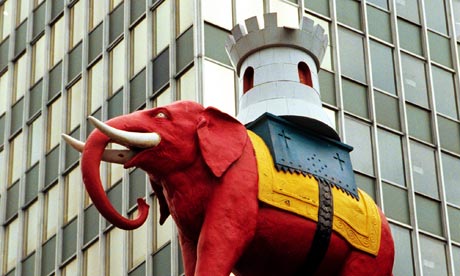 LETTER OF ADVICE MODEL
No public drop in service
Clinic administrator fields telephone enquiries
Supervising solicitor decides if case suitable and has educational benefit
Students tasked with researching enquiry and producing letter of advice 
Advice letter reviewed several times by supervising solicitor before being sent out to the client.
3 weeks from initial contact to advice letter
LEVELS OF ADVICE
DROP-IN SESSIONS
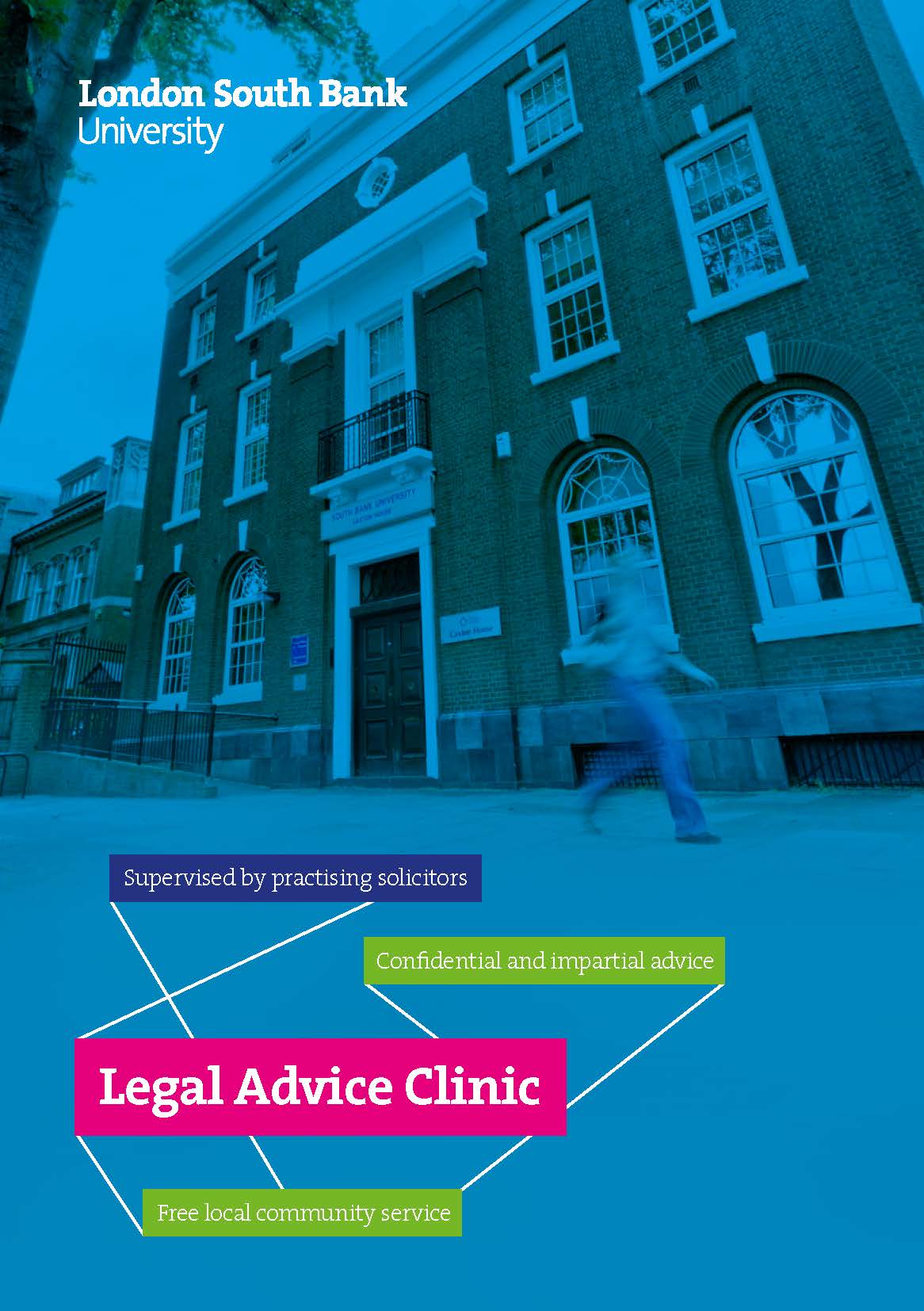 Provide basic information on any topic
Give generalist advice on social welfare law (except immigration)
Signpost and refer to appropriate local advice agencies and legal services
Or refer to the Clinic’s own evening sessions
STUDENT PROGRESSIONAT DAYTIME DROP-IN
EVENING SESSIONS
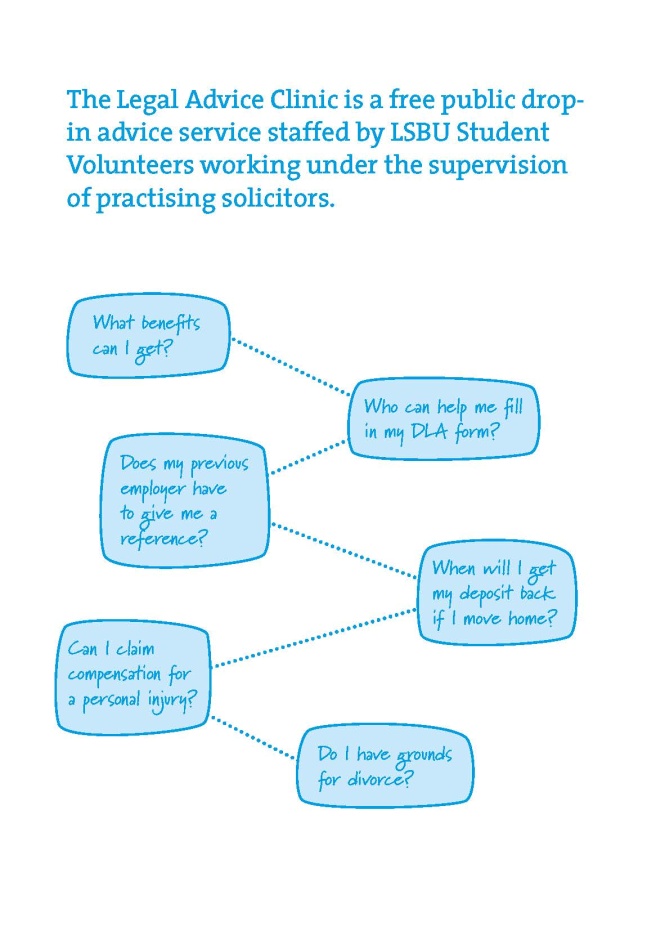 Student Volunteers shadow pro bono solicitors & barristers giving specialist legal advice in
Housing
Family
Employment
Personal injury and
Long leasehold matters